CBETA Production Magnets
QD 2414-20, 2422, 2423
QF 2518-26, 2529, 2530, 2534-37
August 14, 2018
Stephen Brooks, CBETA HMAC Meeting
1
August 14, 2018
Stephen Brooks, CBETA HMAC Meeting
2
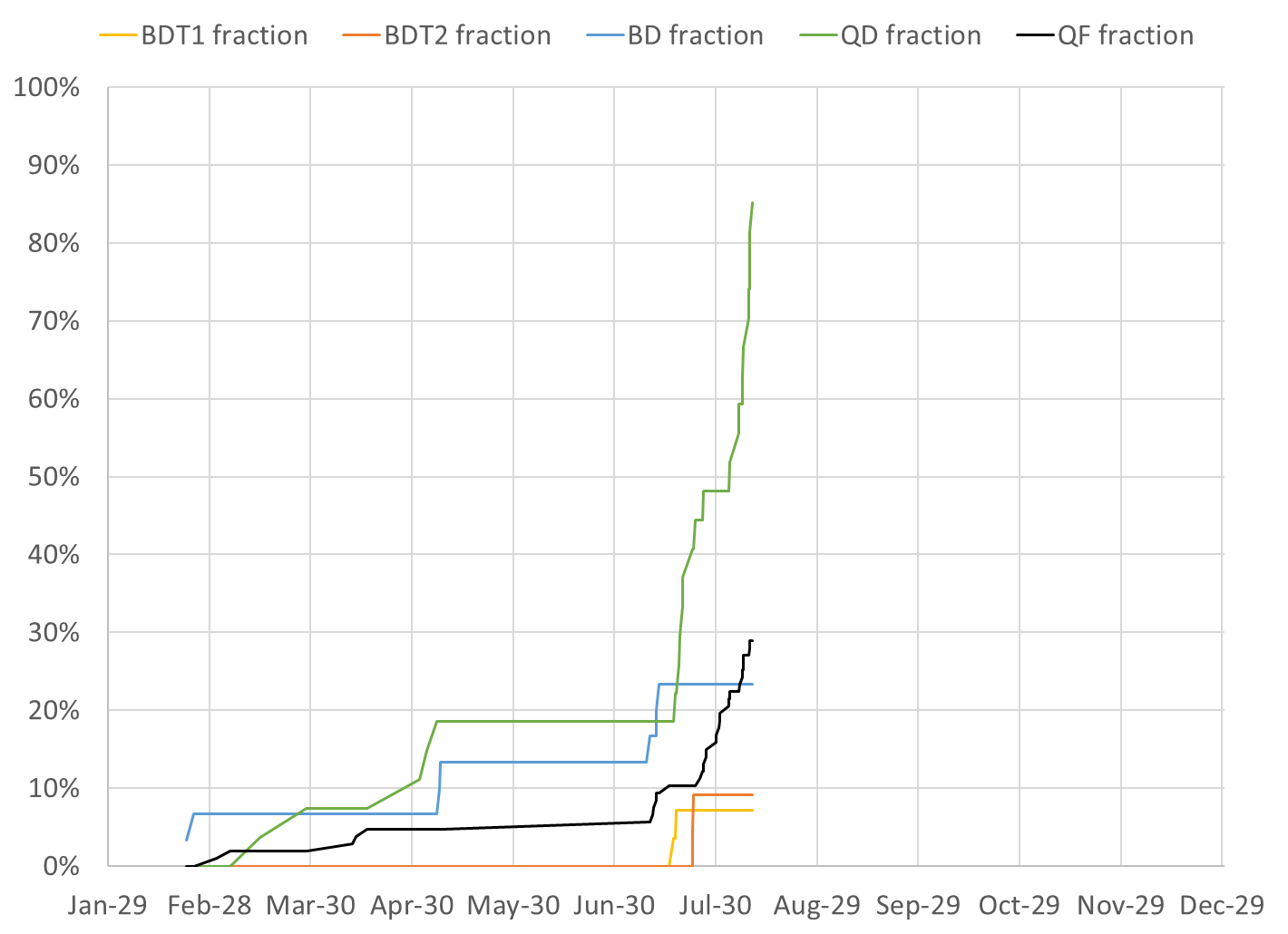 August 14, 2018
Stephen Brooks, CBETA HMAC Meeting
3
Projections
August 14, 2018
Stephen Brooks, CBETA HMAC Meeting
4
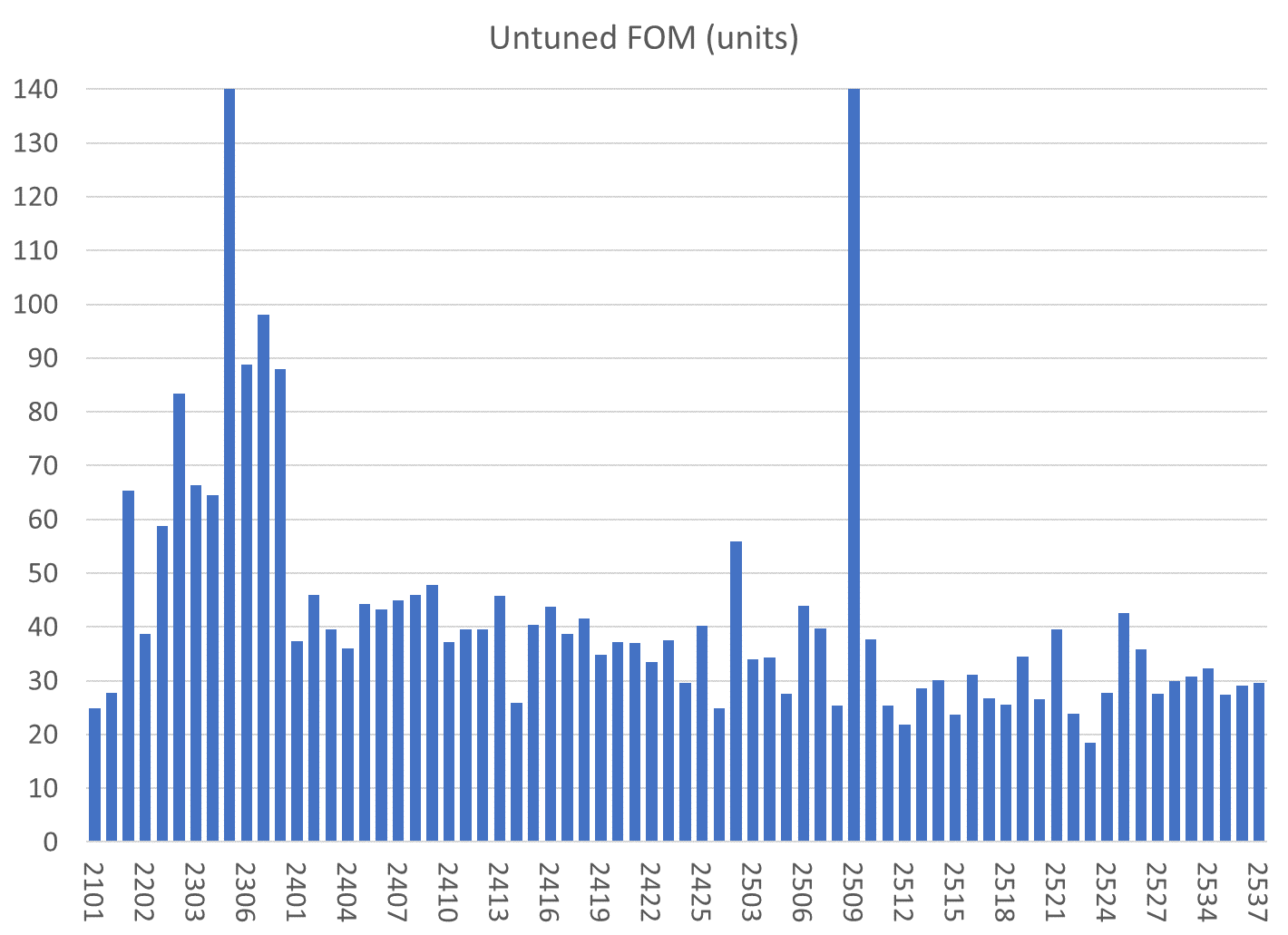 All magnets are shown, those under consideration this week are under light blue bars
BD
BDT1
QD
QF
BDT2
August 14, 2018
Stephen Brooks, CBETA HMAC Meeting
5
All magnets are shown, those under consideration this week are under light blue bars
BDT1
BD
QD
QF
BDT2
August 14, 2018
Stephen Brooks, CBETA HMAC Meeting
6
All magnets are shown, those under consideration this week are under light blue bars

If magnets are not tuned yet, the untuned value is shown
BDT1
BD
QD
QF
BDT2
August 14, 2018
Stephen Brooks, CBETA HMAC Meeting
7
All magnets are shown, those under consideration this week are under light blue bars

If magnets are not tuned yet, the untuned value is shown
BDT1
BD
QD
QF
BDT2
August 14, 2018
Stephen Brooks, CBETA HMAC Meeting
8
Tuned Magnets Criteria
For full data see spreadsheets “initialmagnets” “finalmagnets”
Midplane error generally hardest to achieve
May go in and out of spec slightly (~0.5G) due to chiller cycle
Achieving all the above triggers “quick accept”
August 14, 2018
Stephen Brooks, CBETA HMAC Meeting
9
Status
Tuning of 2nd crate containing QFs and all remaining QD magnets nearly done
3rd crate to arrive this week, containing only QFs
Separate delivery of 3 BD magnets coming at some point to complete an arc girder
4th crate also only QF magnets 
>90 QFs manufactured at KYMA
August 14, 2018
Stephen Brooks, CBETA HMAC Meeting
10